КУЛТИВИСАНЕ ЖИВОТНЕ ЗАЈЕДНИЦЕ
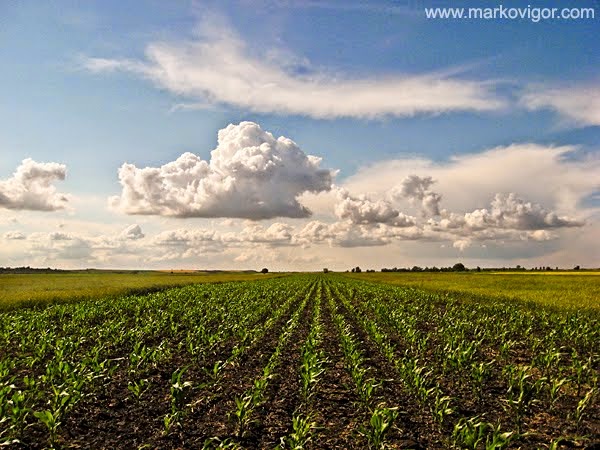 Душанка Пивнички
КУЛТИВИСАНЕ ЖИВОТНЕ ЗАЈЕДНИЦЕ
су настале када их је човек створио за своје потребе
(исхрану, даљу прераду, исхрану стоке...).
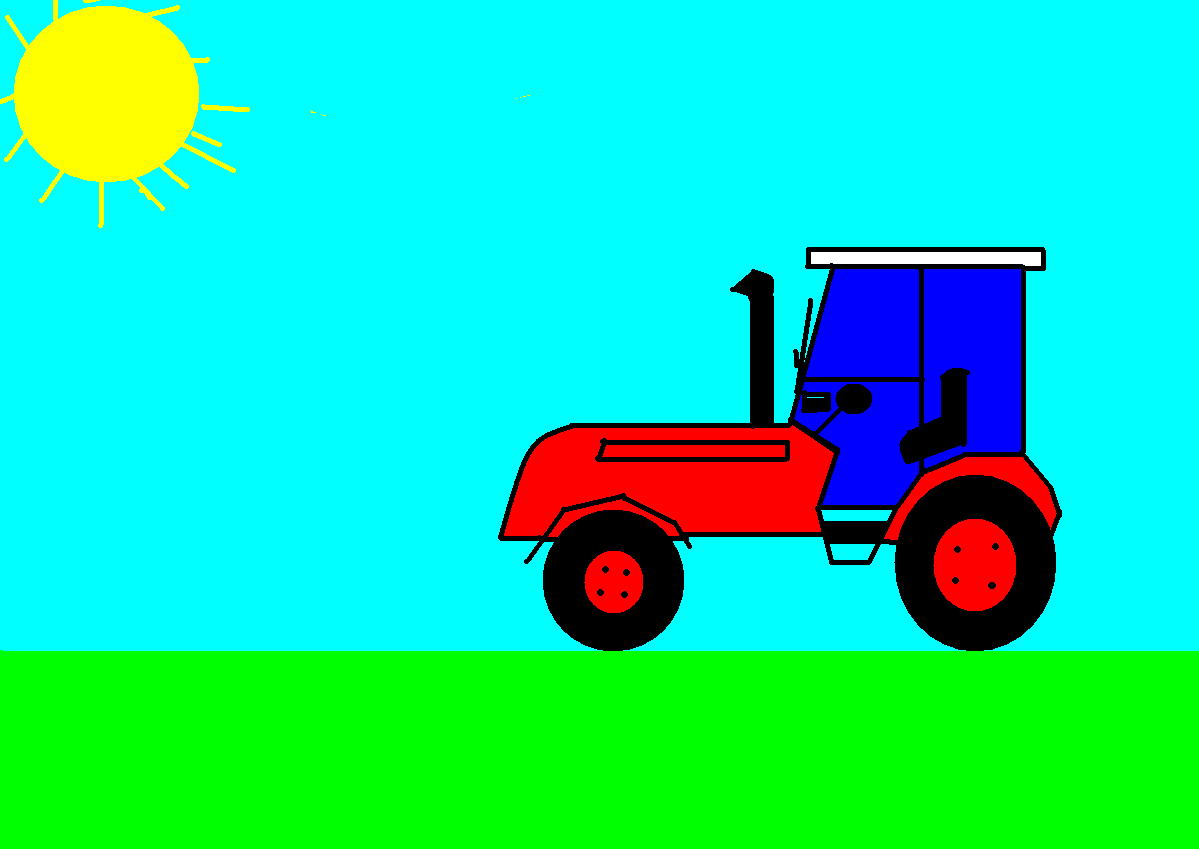 Душанка Пивнички
КУЛТИВИСАНЕ ЖИВОТНЕ ЗАЈЕДНИЦЕ
ВИНОГРАД
ВОЋЊАК
ПОВРТЊАК
ЊИВА
ПАРК
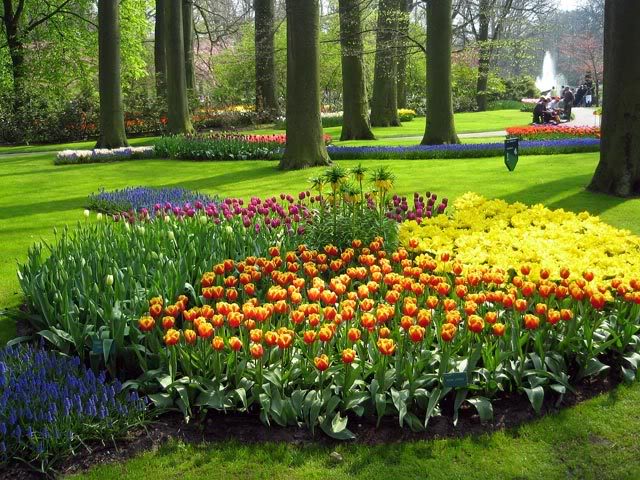 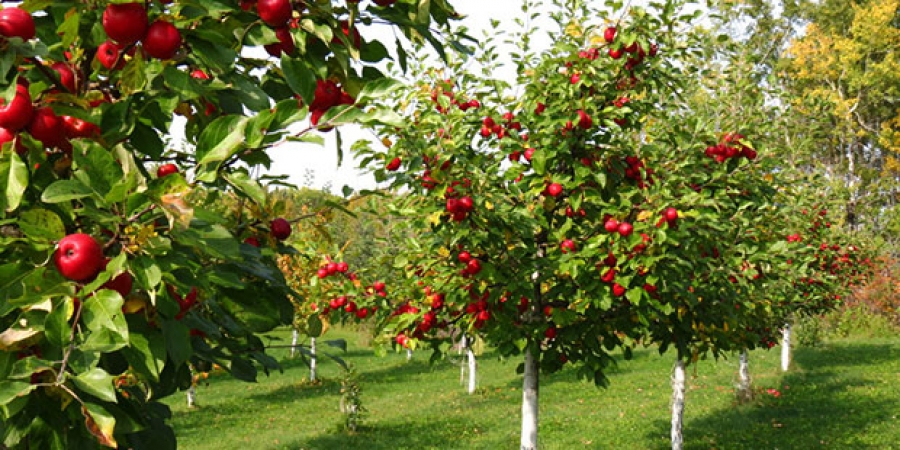 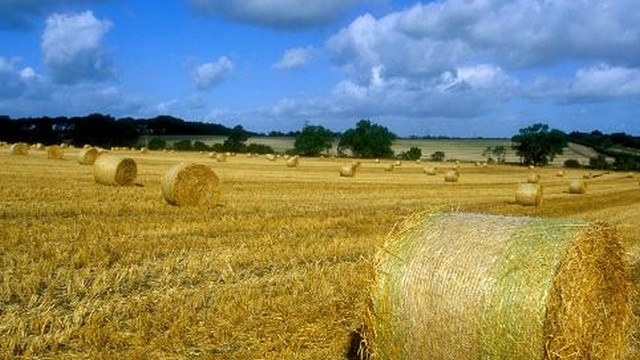 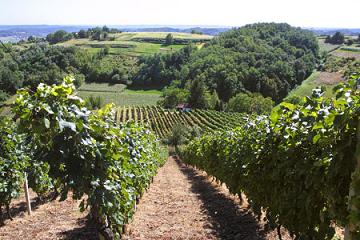 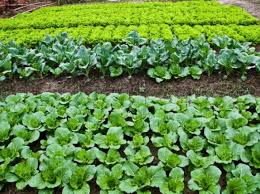 Душанка Пивнички
ПОВРТЊАК
Повртњак је култивисана заједница повртaрских биљака и животња које ту живе.
Повртњаци се налазе у близини река где има пуно плодног земљишта и воде, толпоте и светлости.
Душанка Пивнички
ПОВРТЊАК
Човек у исхрани користи различите делове повртарских биљака.
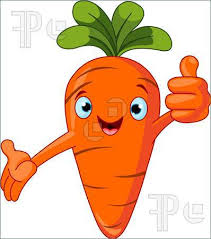 подземно стабло
кромпир

лук
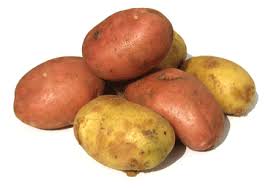 корен
шаргарепа

цвекла

першун
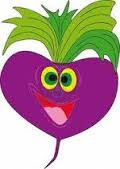 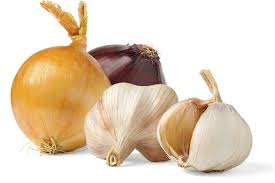 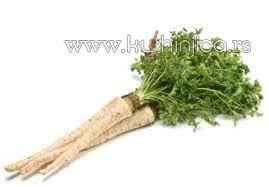 Душанка Пивнички
ПОВРТЊАК
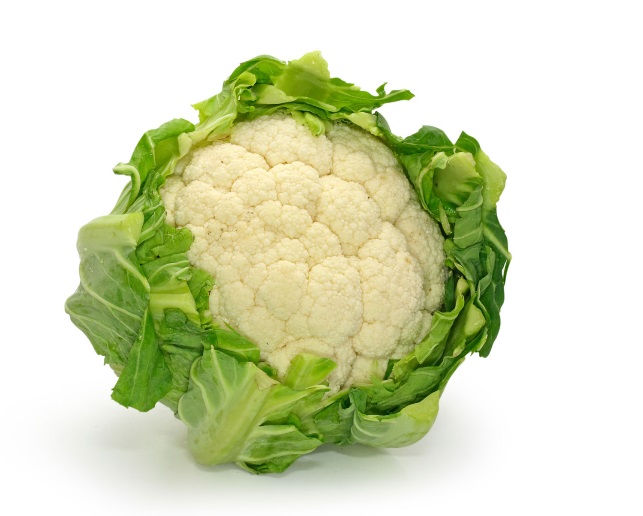 лист
спанаћ

купус


зелена салата
цвет
карфиол


броколи
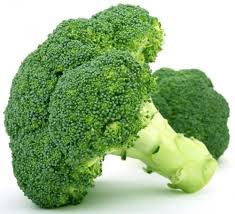 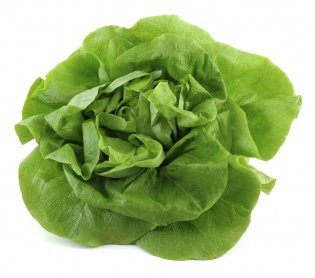 Душанка Пивнички
ПОВРТЊАК
плод
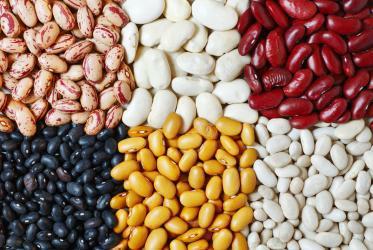 семе
пасуљ




грашак
паприка

парадајз

краставац
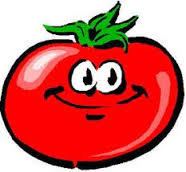 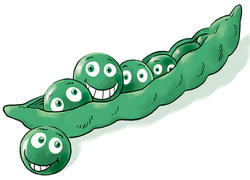 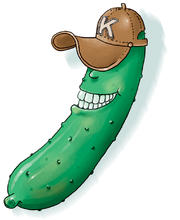 Душанка Пивнички
Штеточине у повртњаку
Биљке
маслачак


кукољ
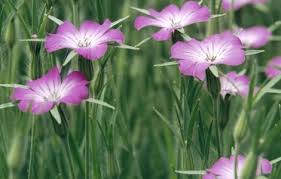 Душанка Пивнички
Штеточине у повртњаку
Животиње
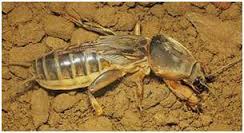 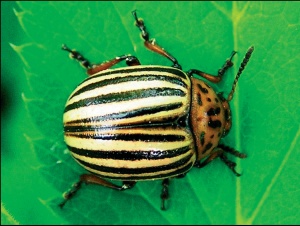 Храни се корењем младих биљака.
ровац
Храни се младим листовима 
кромпира.
кромпирова златица
Душанка Пивнички
Штеточине у повртњаку
Храни се зеленим деловима биљке и неким плодовима.
зец
Полажејаја на листове купуса.
лептир купусар
Душанка Пивнички
Корисне животиње
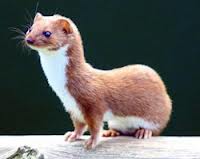 ласица
Једе биљне ваши.
Једе пољске мишеве.
бубамара
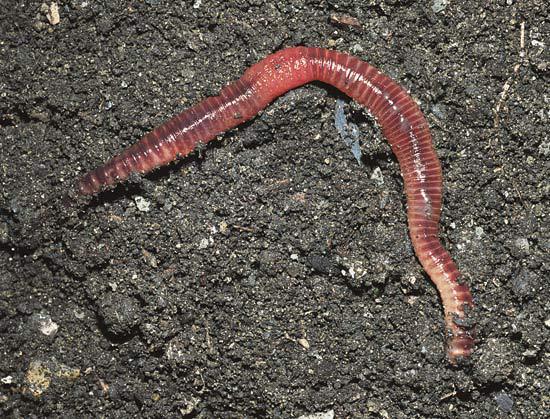 кишна глиста
Ствара растресито
 земљиште.
Душанка Пивнички
ЛАНАЦ ИСХРАНЕ
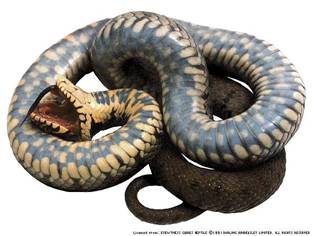 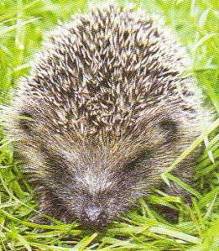 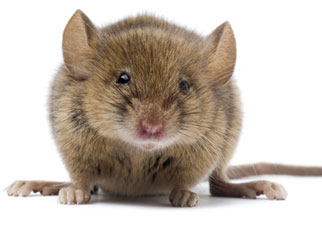 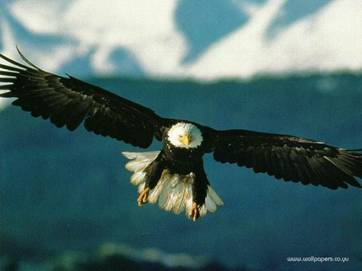 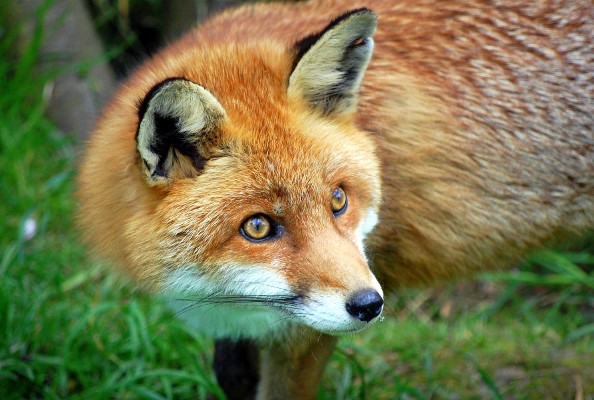 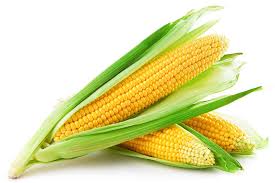 Душанка Пивнички